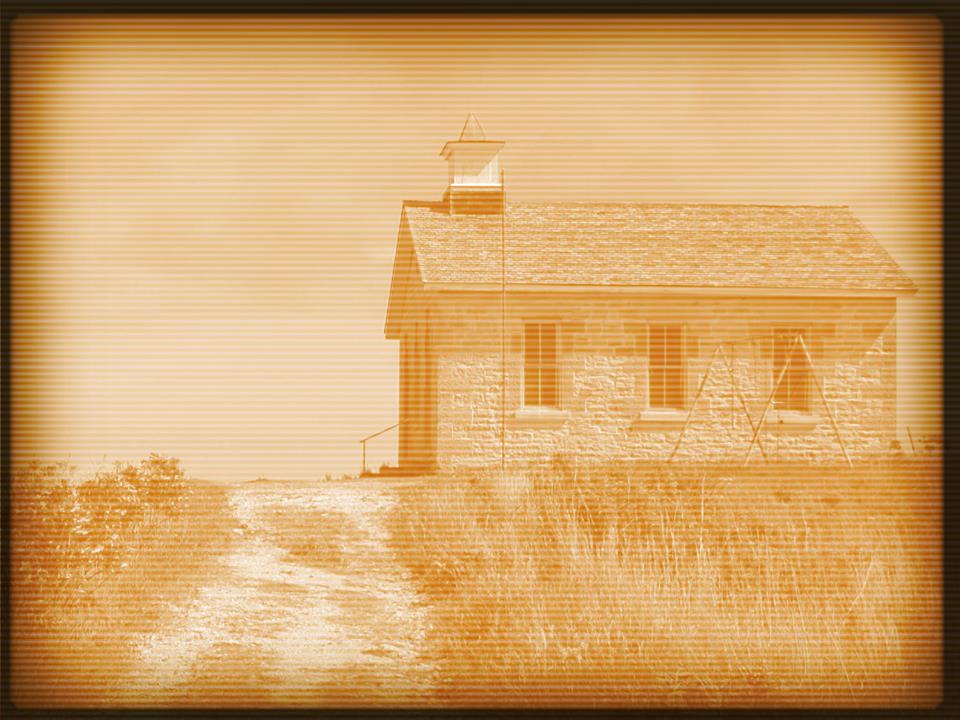 Acts 6:2–3
2 And the twelve summoned the full number of the disciples and said, “It is not right that we should give up preaching the word of God to serve tables. 3 Therefore, brothers, pick out from among you seven men of good repute, full of the Spirit and of wisdom, whom we will appoint to this duty.
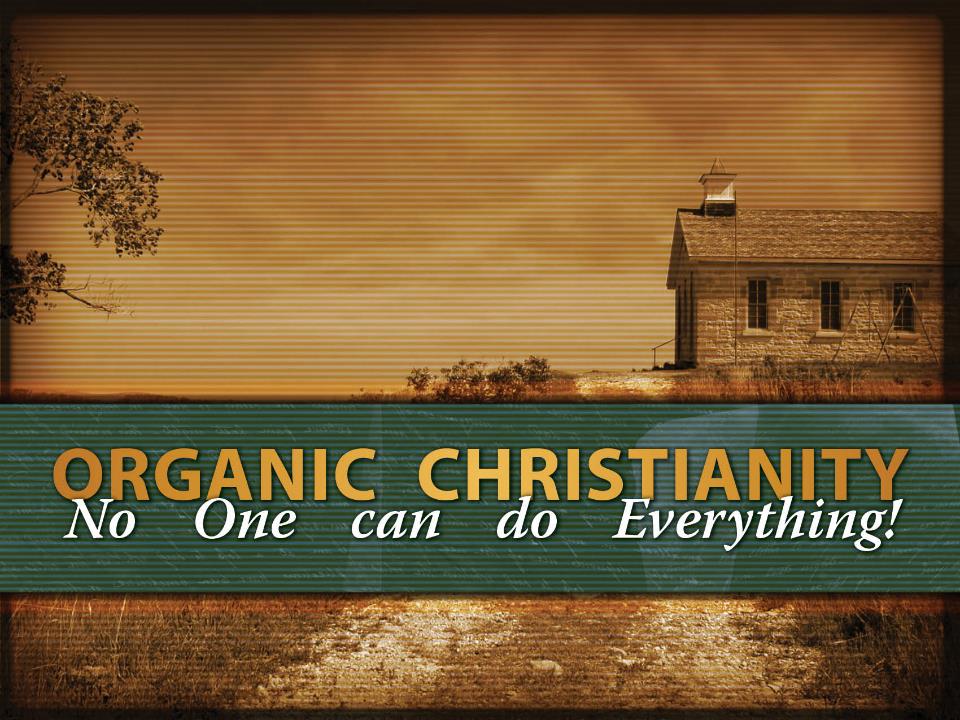 What does delegation mean for the local church?
There will be specialized work. 
Acts 6:2–4; 8:4
1 Corinthians 12:14–21
There will need to be specialized training. 
Ephesians 4:11–12
What does delegation mean for the local church?
Specialized work will be assigned based on our abilities.
Romans 12:4–8
Ephesians 4:16
Some tasks will be limited to a specific number of people. 
Acts 6:3, 5–6
What does this mean to you personally?
You are a working part of this church. 
1 Peter 4:10; Ephesians 4:16
You must recognize everyone else is a working part of this church. 
1 Corinthians 12:21–25
You must be willing to specialize. 
Nobody will know every detail of every work.
What work needs to be done?
Work in the public assembly. 
Work in the bible class program. 
Work in record keeping. 
Work on the building.
Work with guests. 
Work encouraging the weak. 
Work in benevolence.
Work in technology.
Work in serving others.